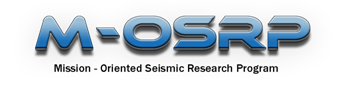 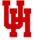 Green’s theorem preprocessing and multiple attenuation; 
Acquisition configuration impact and determining 
the reference velocity for on shore application
Lin Tang

San Antonio, TX
May 1st, 2013
Key points
Presenting two factors of acquisition design that will affect the wave separation result based on Green’s theorem: (1)the depth difference between the over/under cable, (2) the depth difference between the cable chosen as the measurement surface and the predicted cable.

Presenting a criteria for determining the reference velocity on land —the property of invariance of predicting source wavelet for a point source.
2
Outline
Motivation
Introduction of Green’s theorem in preprocessing  
Factors 
The depth difference between the over/under cable
The depth difference between the measurement surface and the predicted cable Δz
Reference velocity
Conclusions
3
Motivation
Data
Reference wave removal
Wavelet estimation
Ghosts removal
Preprocessing
Multiple removal
air
water
Imaging
Earth
4
[Speaker Notes: The reference wave is actually the direct arrival from the source to the receiver, plus the wave which comes from the source, making a downward reflection at the free surface and then goes to the receiver.]
Motivation
Data
Reference wave removal
Wavelet estimation
Ghosts removal
Preprocessing
Multiple removal
Imaging
Earth
5
[Speaker Notes: The thing we call a wavelet here is the factor that separates P0 vs. G0, and hence includes instrument response that we call the acquisition wavelet.]
Motivation
Data
Reference wave removal
Wavelet estimation
Ghosts removal
Preprocessing
Multiple removal
Imaging
Earth
6
Motivation
Data
Reference wave removal
Wavelet estimation
Ghosts removal
Preprocessing
Multiple removal
Green’s theorem
Imaging
7
Outline
Motivation
Introduction of Green’s theorem in preprocessing  
Factors 
The depth difference between the two cables
The depth difference between the measurement surface and the predicted cable Δz
Reference velocity
Conclusions
8
Green’s theorem
Depending on how we choose the volume, Green’s theorem can remove reference wave, estimate source signature, or deghost without knowing subsurface information.

 It can work in multi-dimensional environment.

 Pioneered by Jingfeng Zhang, developed by Jim Mayhan in M-OSRP and published to the sponsors.
9
Green’s theorem
In marine exploration, for the purpose of separating  P0 and Ps, we choose the reference medium as a half-space of water plus a half space of air.
So
G0FS
G0d
air
water
10
[Speaker Notes: Scattering theory, reference medium + perturbation, P=P0+Ps…]
Green’s theorem
air
water
Measurement surface
V
Earth
S
11
Green’s theorem
air
water
Measurement surface
V
Earth
S
12
Green’s theorem
air
water
Measurement surface
V
Earth
S
13
[Speaker Notes: From the above equations, we can see that given the wavefield P and its normal derivative Pn on the measurement surface, we
can easily calculate the reference wave P0 and the scattered wave Ps, depending on the observation point we choose. In
other words, the reference wave and the scattered wave are separated by using Green’s theorem.]
Outline
Motivation
Introduction of Green’s theorem in preprocessing  
Factors 
The depth difference between the over/under cable
The depth difference between the measurement surface and the predicted cable Δz
Reference velocity
Conclusions
14
FS
5m
Δx=5m
45m
5m
50m
P
1500m/s
300m
2500m/s
400m
3000m/s
15
FS
5m
Δx=5m
49m
50m
1m
P
1500m/s
300m
2500m/s
400m
3000m/s
16
FS
5m
Ps
20m
Δx=5m
49m
50m
1m
P
P0
80m
1500m/s
300m
2500m/s
400m
3000m/s
17
Data modeling
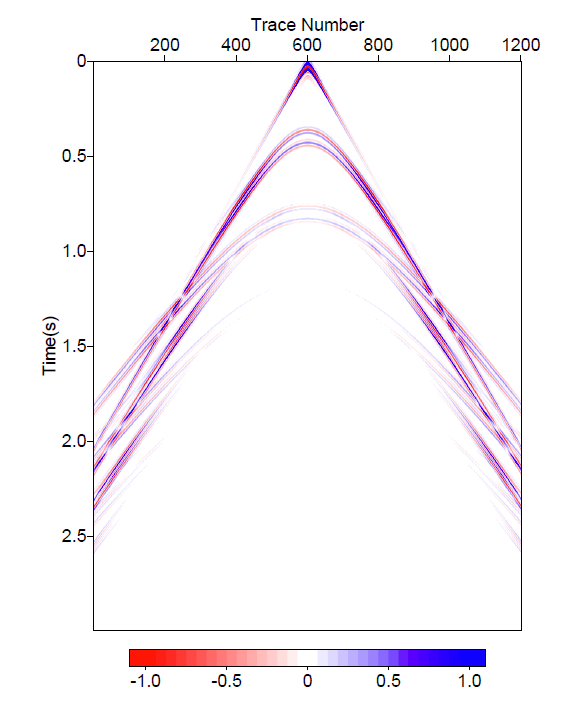 2D source, reflectivity data
Total P at 50m
18
Depth difference= 5m
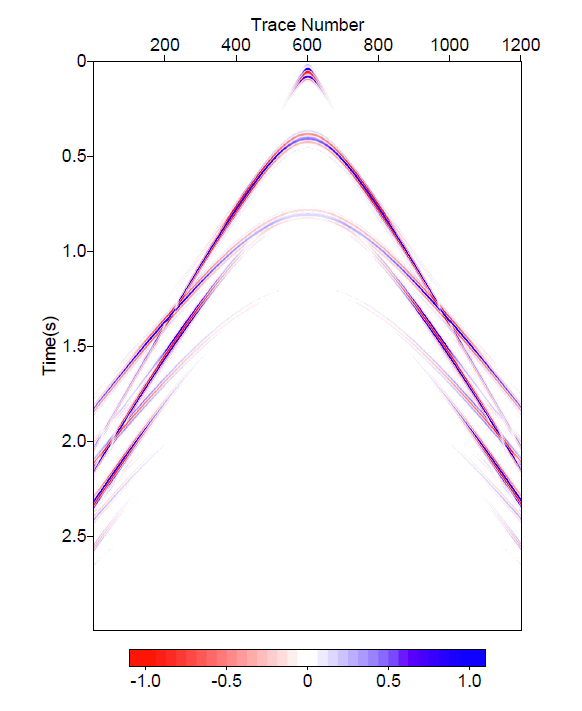 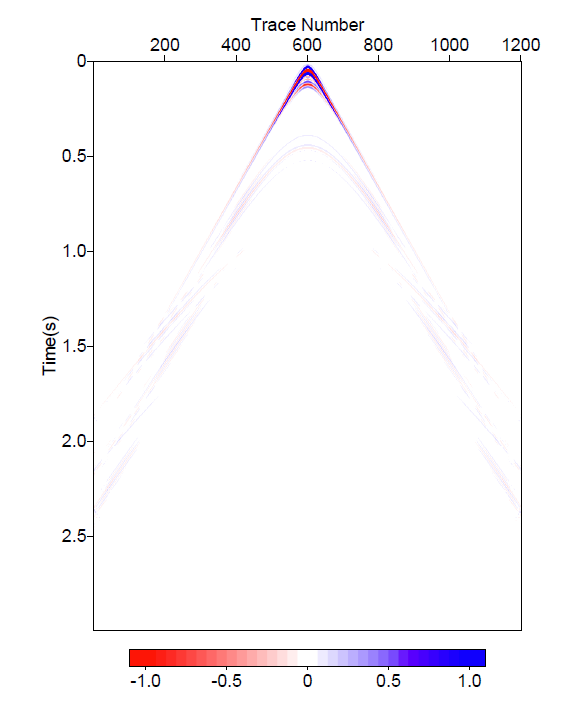 Ps at 20m
P0 at 80m
19
Depth difference=  1m
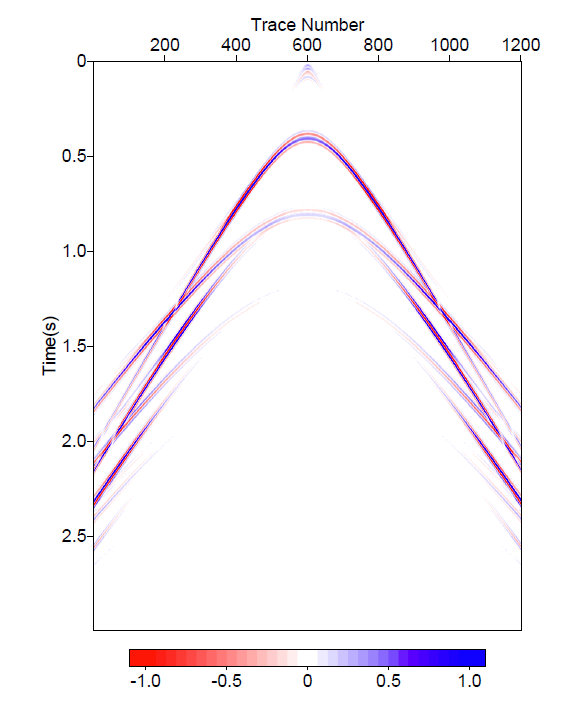 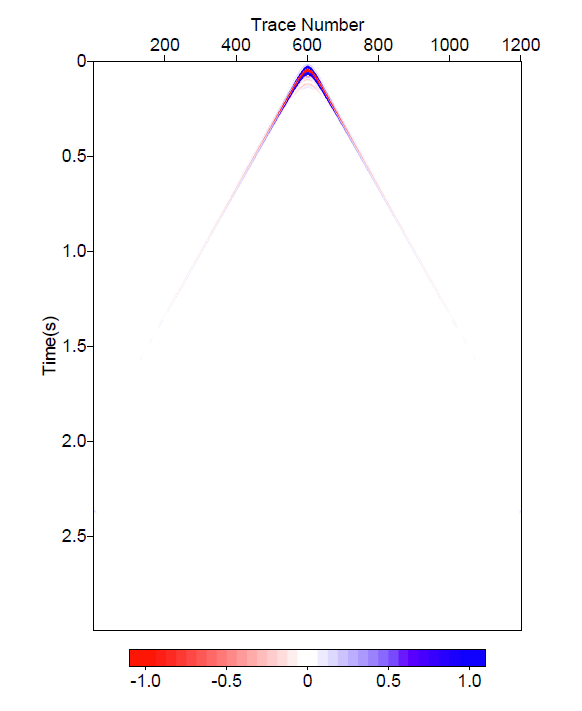 Ps at 20m
P0 at 80m
20
[Speaker Notes: 1m]
The depth difference between the two cables
The input of Green’s theorem is the wavefield P as well as its normal derivatives Pn at the measurement surface.
When using over/under cable, an easy way to calculate the normal derivatives is using finite difference, i.e. subtracting the data of the upper cable from those of the lower cable and then divided by their depth difference, i.e.
21
The depth difference between the two cables
As the above equation shows, the normal derivative of P here is at the depth of (z1+z2)/2 but rather z1 or z2, where wavefield P is measured. 

This mismatch of the location may affect the wave separation results.

How to address the mismatch of the locations of P and dP/dz ?
22
How to address the mismatch of the locations of P and dP/dz ?
if we have 3 cables at different depths with equal depth difference



Then  we propose a method to calculate dP/dz at the middle cable


So now we have P(50) and            .
45m
5m
50m
P
5m
55m
23
Using 3 cables
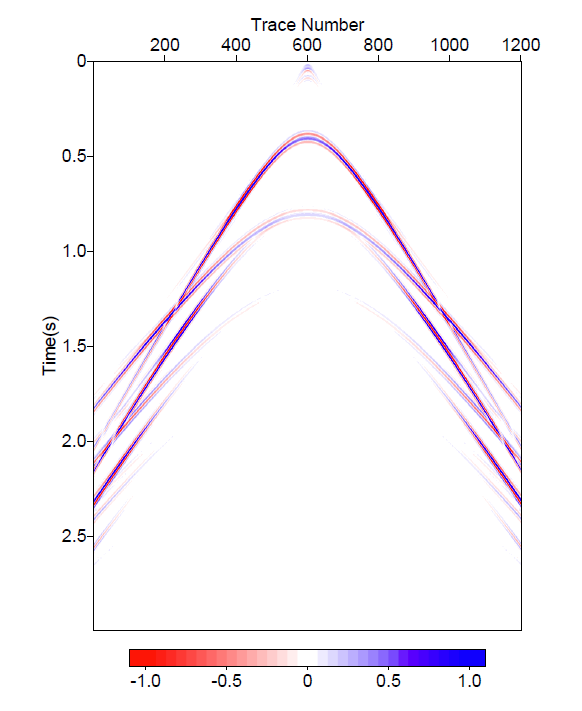 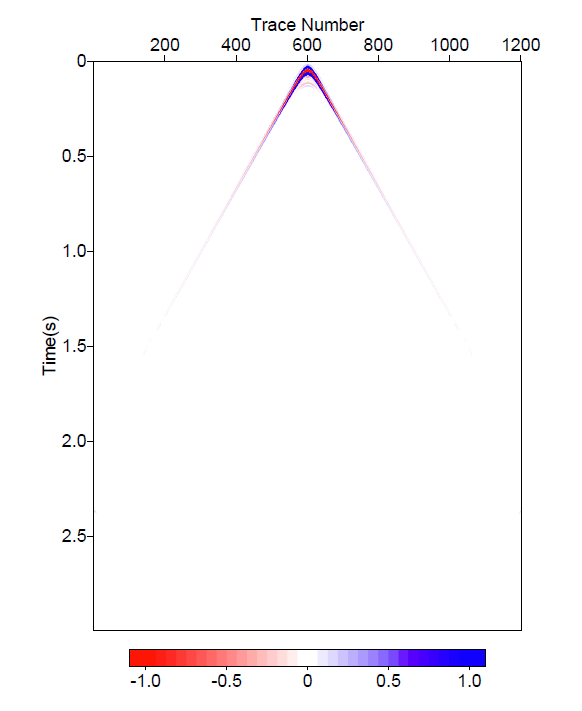 Ps at 20m
P0 at 80m
24
Using 2 cables (5m)
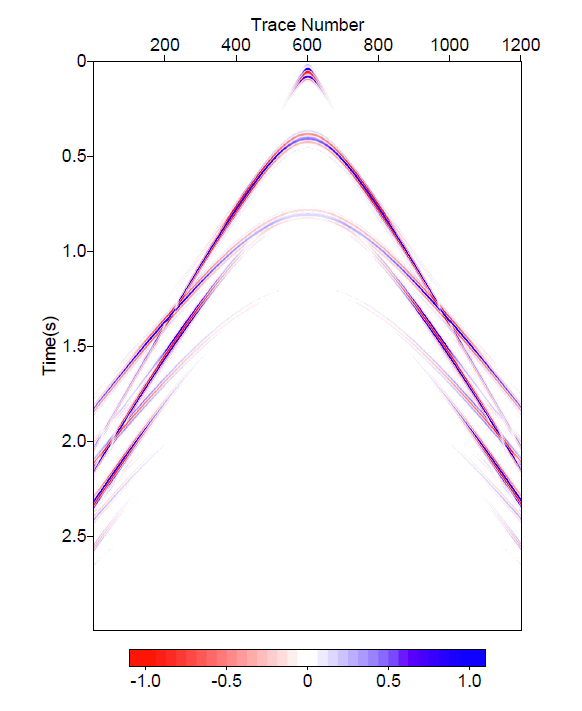 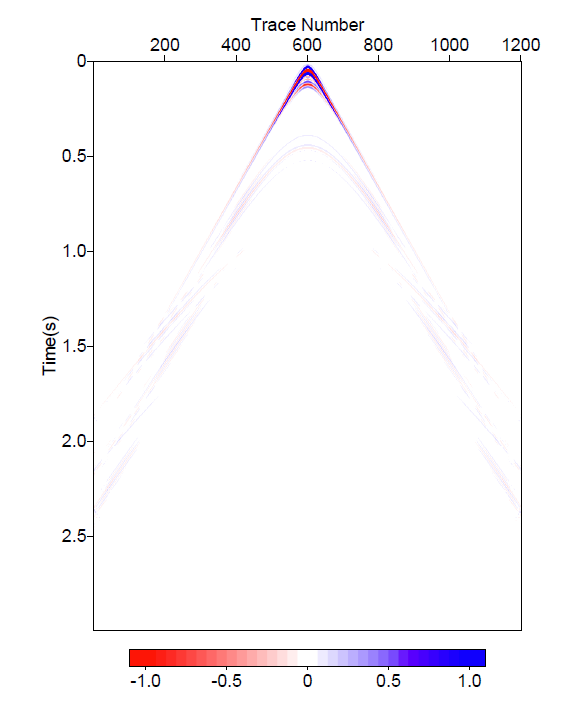 Ps at 20m
P0 at 80m
25
[Speaker Notes: 5m]
How to address the mismatch of the locations of P and dP/dz ?
if we have 3 cables at different depths with different depth difference



Then  we propose a method to calculate dP/dz at the middle cable (fitting of a parabola)


So now we have              and P(50).
43m
7m
50m
P
5m
55m
26
Using 3 cables
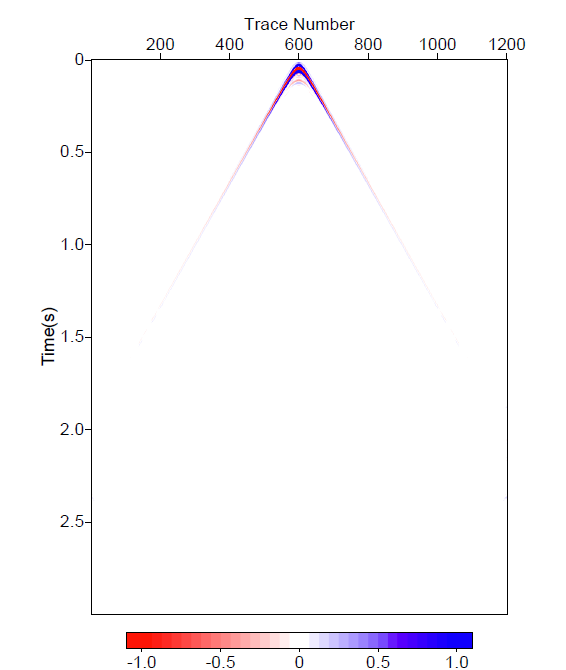 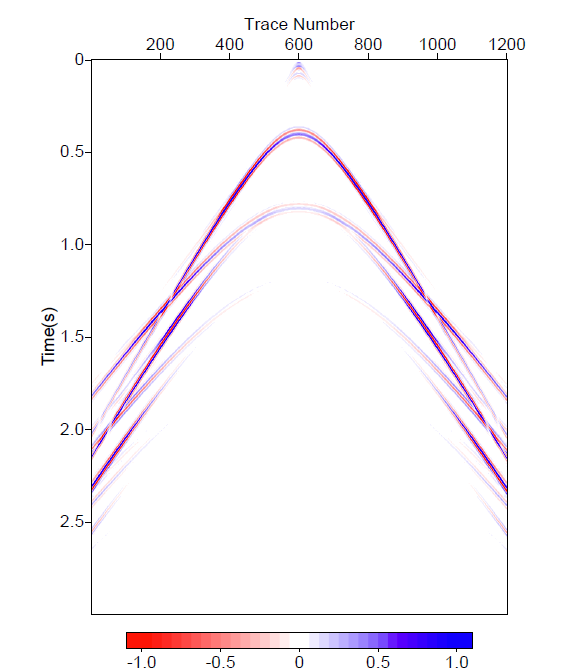 Ps at 20m
P0 at 80m
27
Using 2 cables (5m)
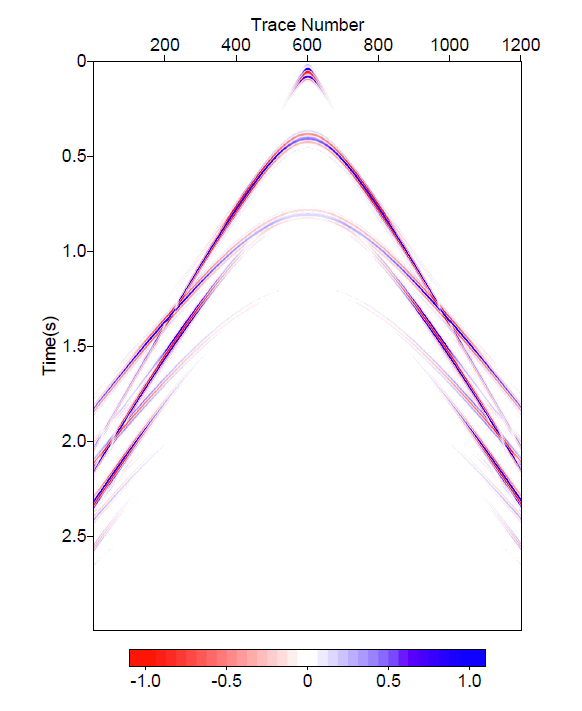 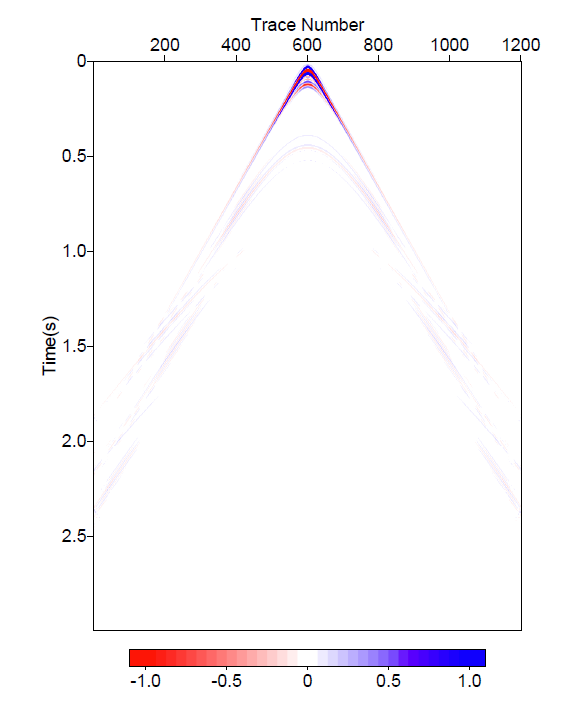 Ps at 20m
P0 at 80m
28
Outline
Motivation
Introduction of Green’s theorem in preprocessing  
Factors 
The depth difference between the two cables
The depth difference between the measurement surface and the predicted cable Δz
Reference velocity
Conclusions
29
FS
5m
Ps
49m
50m
P
Δx=12.5m
Δz
1500m/s
300m
2500m/s
400m
3000m/s
30
FS
5m
Ps
49m
50m
P
Δx=12.5m
Δz
1500m/s
300m
2500m/s
400m
3000m/s
31
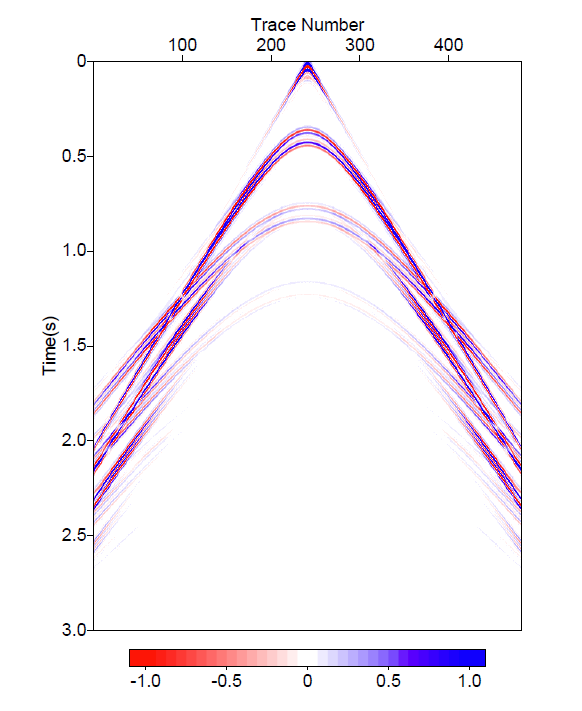 Ps  at  48.4m
(Δz =1/8Δx)
32
[Speaker Notes: fine]
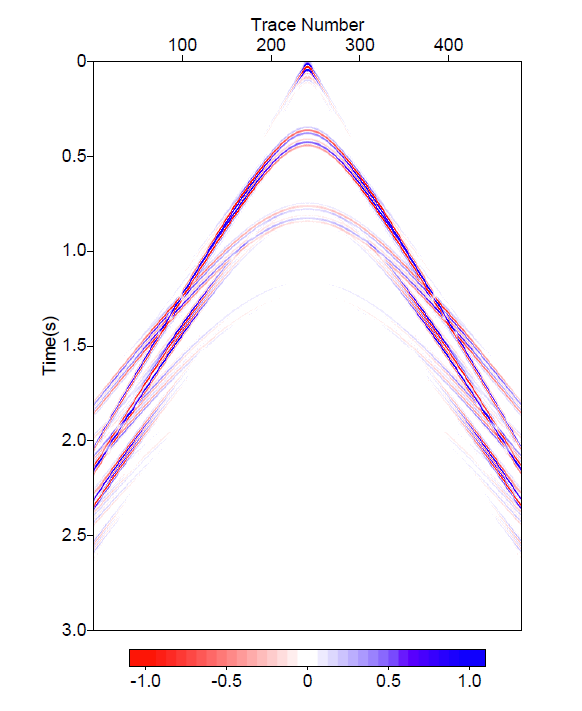 Ps  at  46.9m
(Δz =1/4Δx)
33
[Speaker Notes: fine]
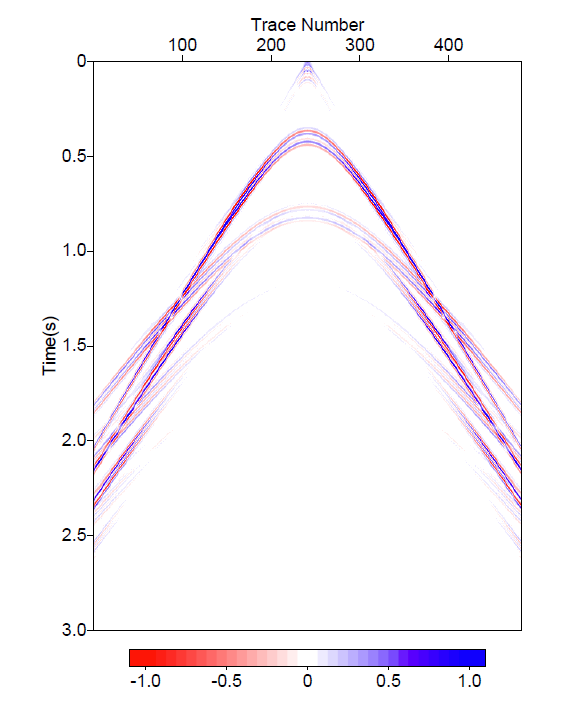 Ps  at  43.8m
(Δz =1/2Δx)
34
[Speaker Notes: fine]
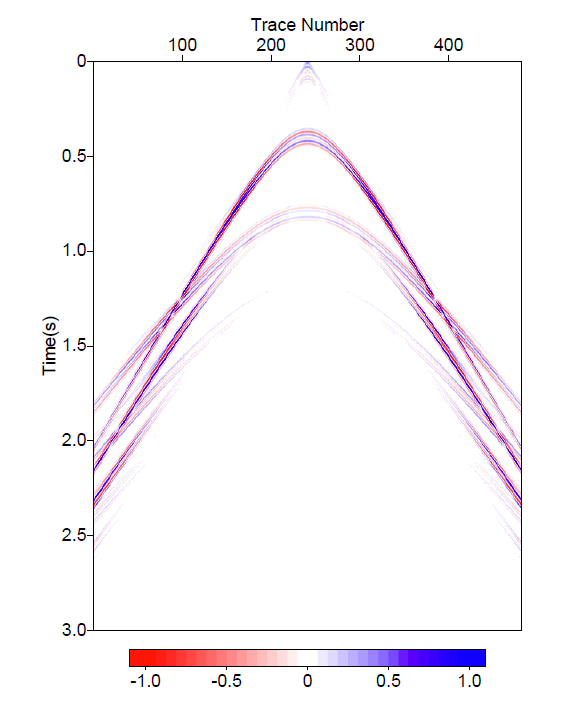 Ps  at  37.5m
(Δz =Δx)
35
[Speaker Notes: fine]
FS
5m
49m
50m
P
P0
Δx=12.5m
Δz
1500m/s
300m
2500m/s
400m
3000m/s
36
FS
5m
49m
50m
P
Δx=12.5m
Δz
P0
1500m/s
300m
2500m/s
400m
3000m/s
37
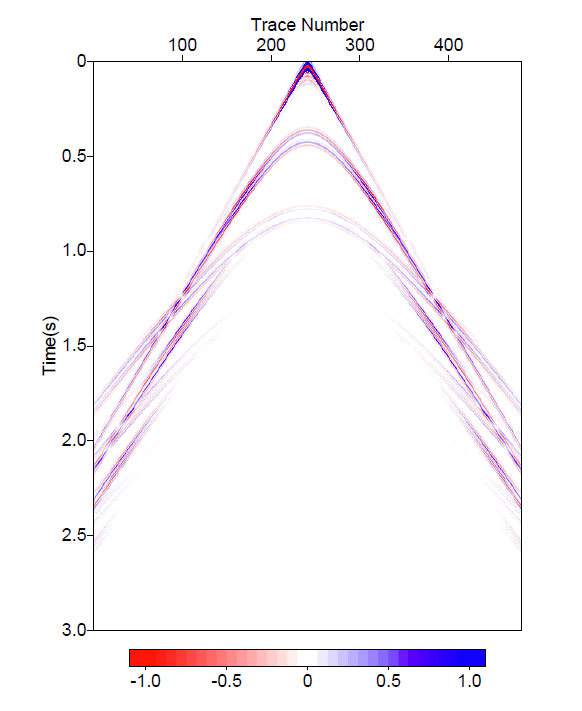 Ps  at  51.6m
(Δz =1/8Δx)
38
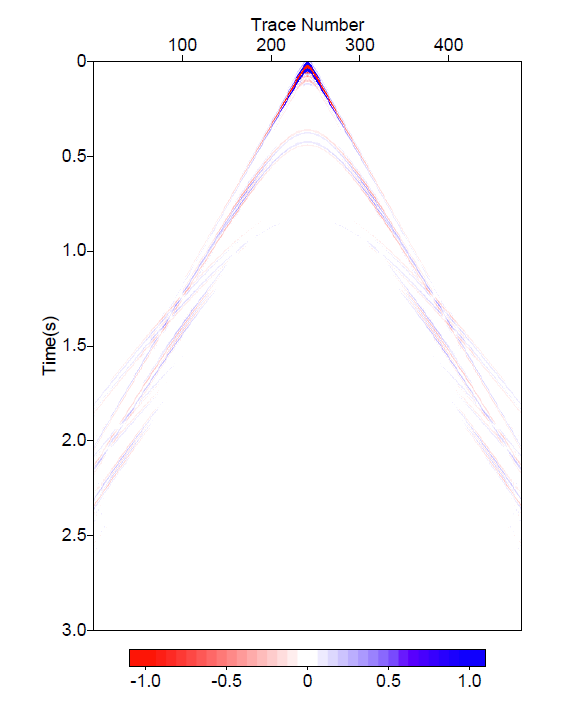 P0 at  53.1m
(Δz =1/4Δx)
39
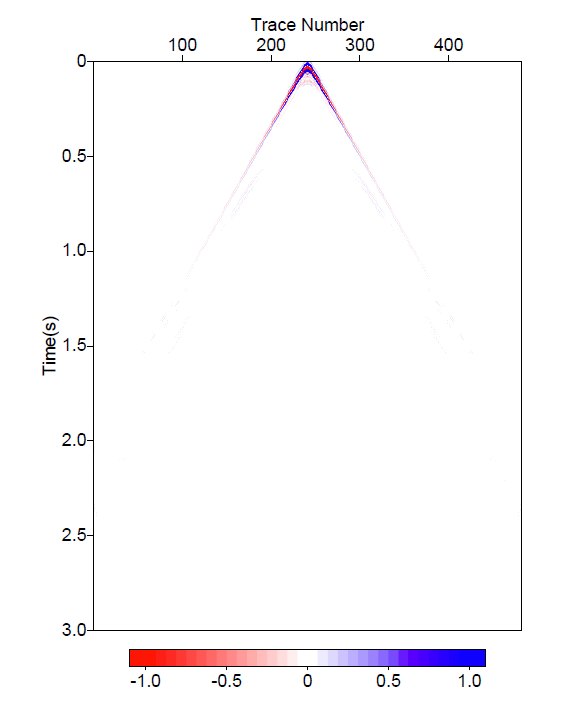 P0  at  56.3m
(Δz =1/2Δx)
P0  at 156m
(Δz =1/2Δx=6m)
40
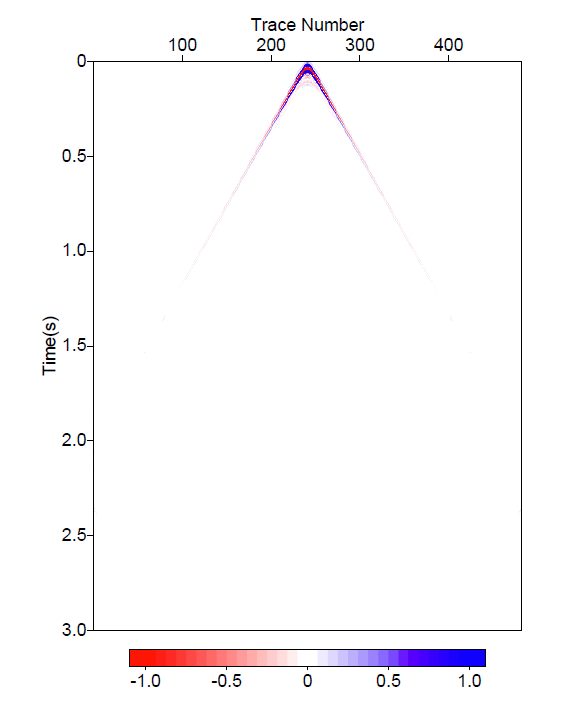 P0  at  62.5m
(Δz =Δx)
P0  at 162m
(Δz =Δx=12m)
41
Factor Δz
Only when the depth difference between the predicted cable and the actual cable Δz is larger than 1/2 of the interval of receivers Δx, the predicted reference or scattered wave has less artifacts.
The condition is empirically observed, with numerical issues lies in the (r, ω) domain of the Green’s function and its normal derivatives.
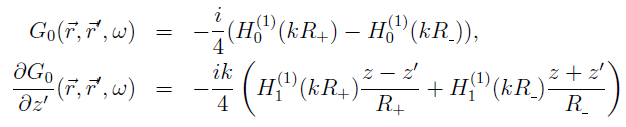 42
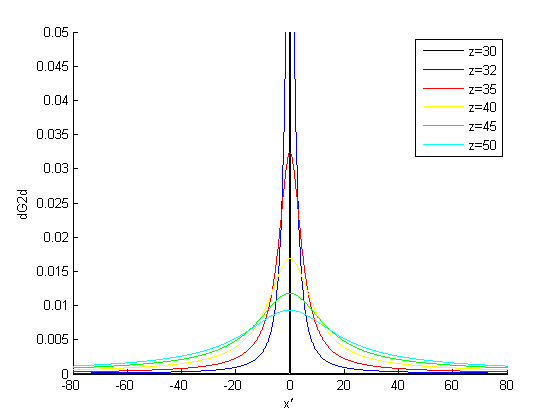 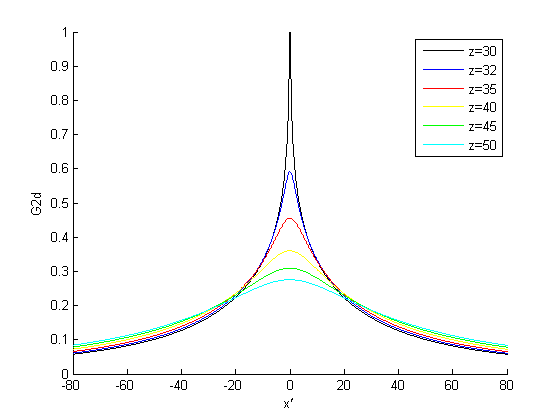 When the depth between the measurement surface and the cable gets closer, dG0/dz becomes more concentrated at a local point.  Unless having a very small sampling interval △x, the value of dG0/dz cannot be picked up.
43
[Speaker Notes: Here I am plotting the Green’s function and its normal derivatives with respective of x’. Different color corresponds to different distances between the measurement surface and the predicted wave, which is defined as delta z. Notice that the black line means the predicting wave closest to the cable, and cyan one means a larger delta z.]
Outline
Motivation
Introduction of Green’s theorem in preprocessing  
Factors 
The depth difference between the two cables
The depth difference between the measurement surface and the predicted cable Δz
Reference velocity
Conclusions
44
Wavelet estimation
In marine exploration, for the purpose of source signature estimation, we choose the reference medium as a half-space of water plus a half space of air.
(Weglein & Secrest 1990)
G0FS
air
G0d
water
45
Wavelet estimation
However, on land acquisition, to determine the reference velocity is not as easy as in the marine case. 

 Can we have a criteria of finding the correct reference velocity?

For a point source, the source wavelet is invariant at different angles.
46
Wavelet estimation
Modeled using 2D the Cagniard-de Hoop method
     Two cables located at 149m and 150m, source at 30m
     Reflector at 300m, with c0=1500, c1=2500.
Wavelet estimation using Green’s theorem with different reference velocity in G0
c0=1500
c0=1490
c0=1450
47
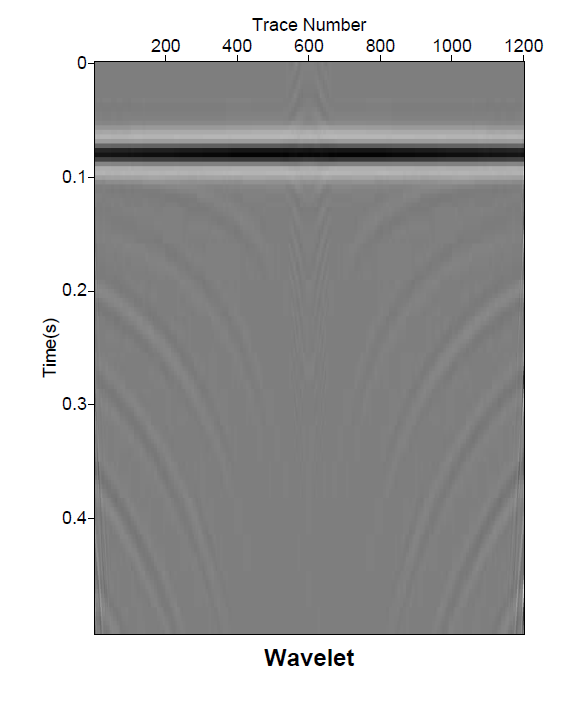 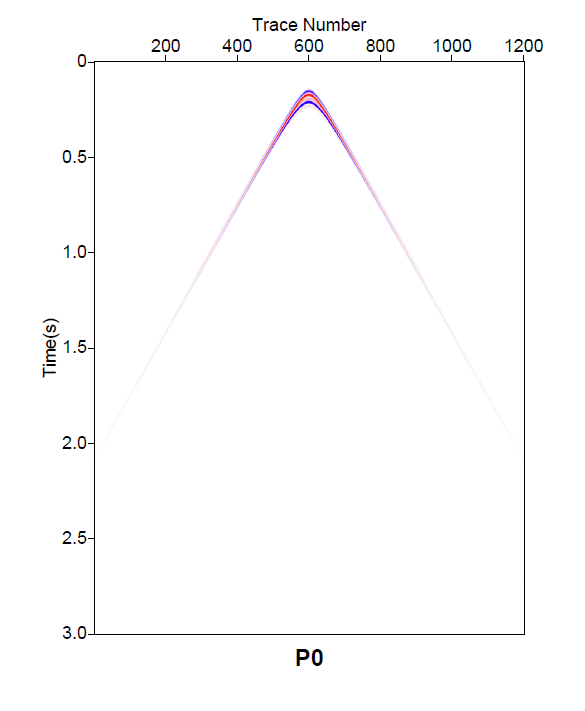 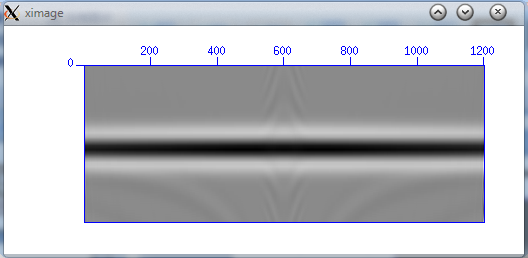 c0=1500 (correct)
P0 







A(t)
48
[Speaker Notes: Cdh_p0_z162.su]
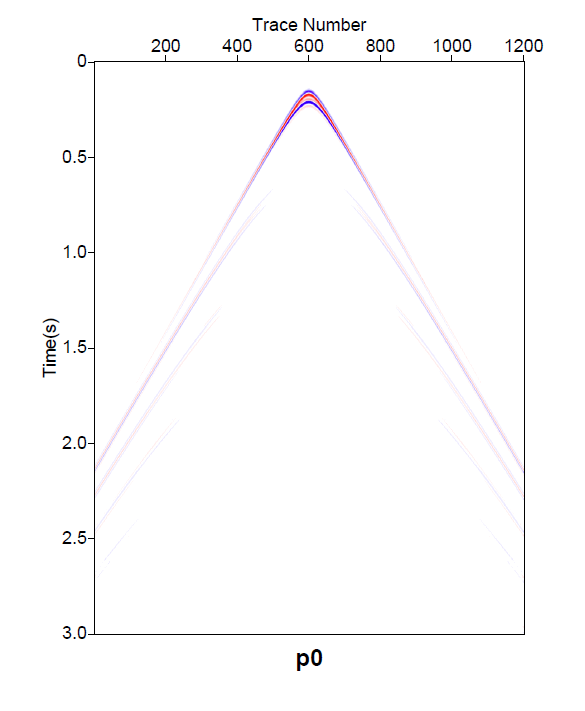 c0=1490 (wrong)
P0







A(t)
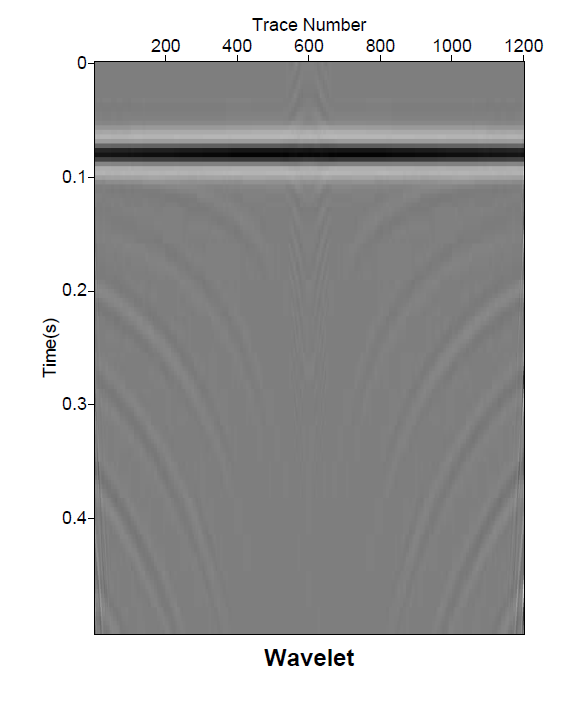 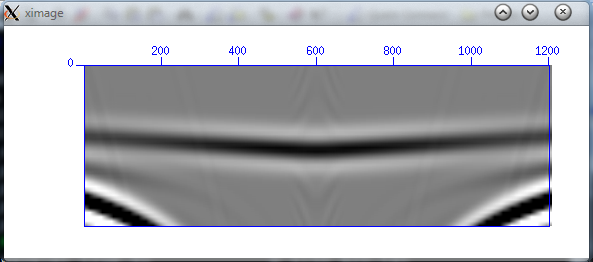 49
[Speaker Notes: Cdh_p0_z162.su]
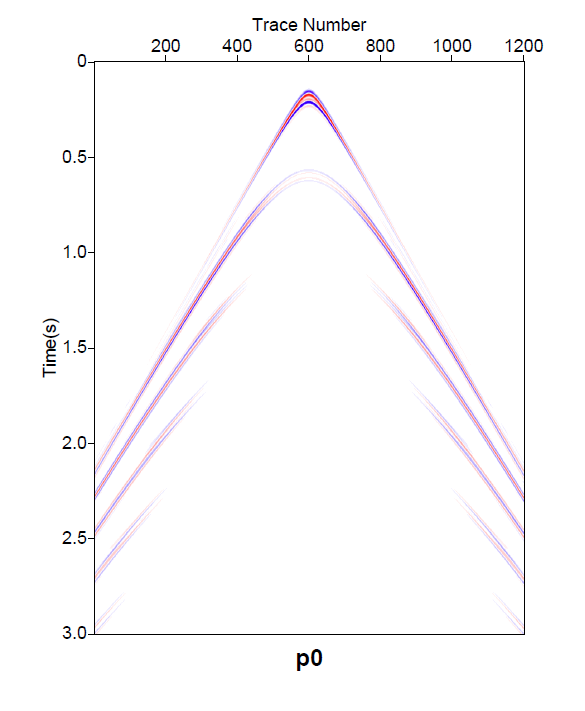 c0=1450 (wrong)
P0







A(t)
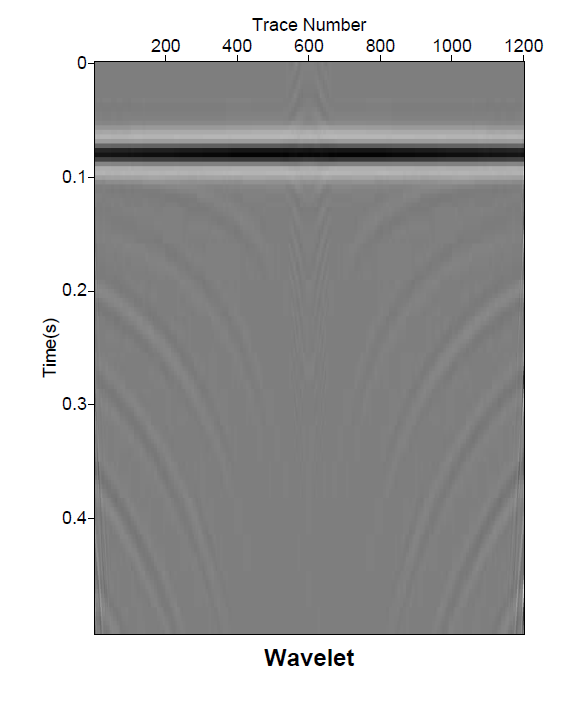 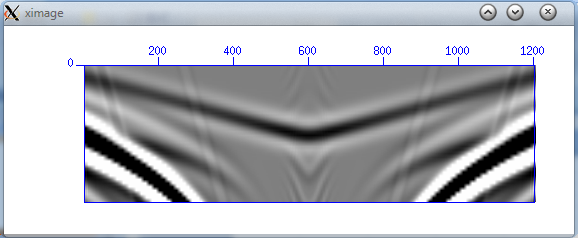 50
[Speaker Notes: Cdh_p0_z162.su]
Wavelet estimation using different reference velocities
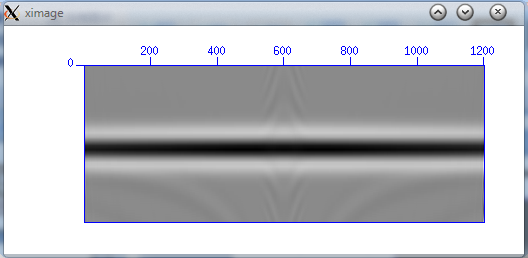 Angle invariance →
c
1450
1490
1500
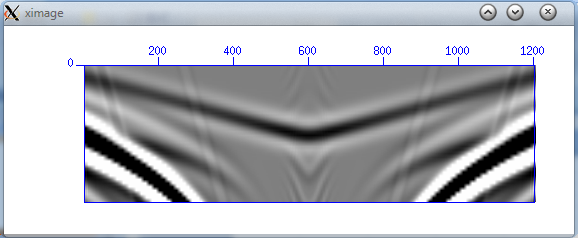 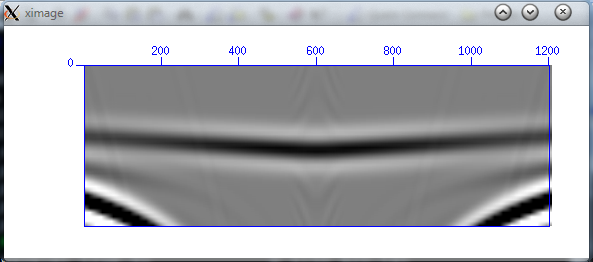 51
Outline
Motivation
Introduction of Green’s theorem in preprocessing  
Factors 
The depth difference between the two cables
The depth difference between the measurement surface and the predicted cable Δz
Reference velocity
Conclusions
52
Conclusions
We studied the impact of several practical acquisition design issues on Green’s theorem derived wave separation methods.

The wave separation results improve when the over/under cables are closer to each other, allowing a more accurate finite difference approximation of dP/dz. 

A third cable can help mitigate the finite difference approximation used for dP/dz, resulting in a better wave separation result.
53
Conclusions
In order to get acceptable wave separation result (e.g., to predict the scattered wave at a point above the cable), the depth difference between the cable and the predicted cable, Δz, is required to be larger than ½ Δx.

The results of wavelet estimation using wrong reference velocities show that the property of invariance of source wavelet can be a criteria of choosing reference velocity. This could be useful for land application to separate the reference wave (including ground roll) from reflection data.
54
55